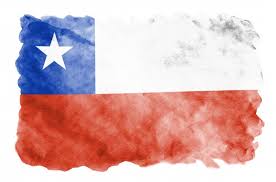 PLANIFICACIÓN  CLASES VIRTUALESHISTORIA, GEOGRAFÍA Y CS. SOCIALES4°ASEMANA N° 24FECHA : 07 al 11 de septiembre 2020.
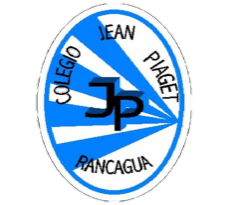 Colegio Jean Piaget
Mi escuela, un lugar para aprender y crecer en un ambiente saludable
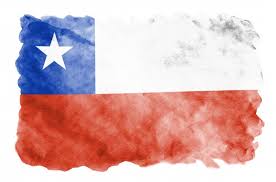 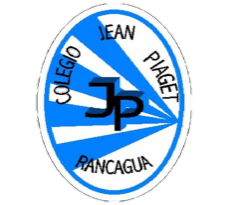 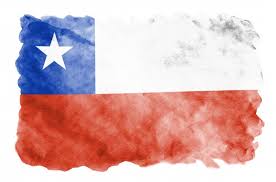 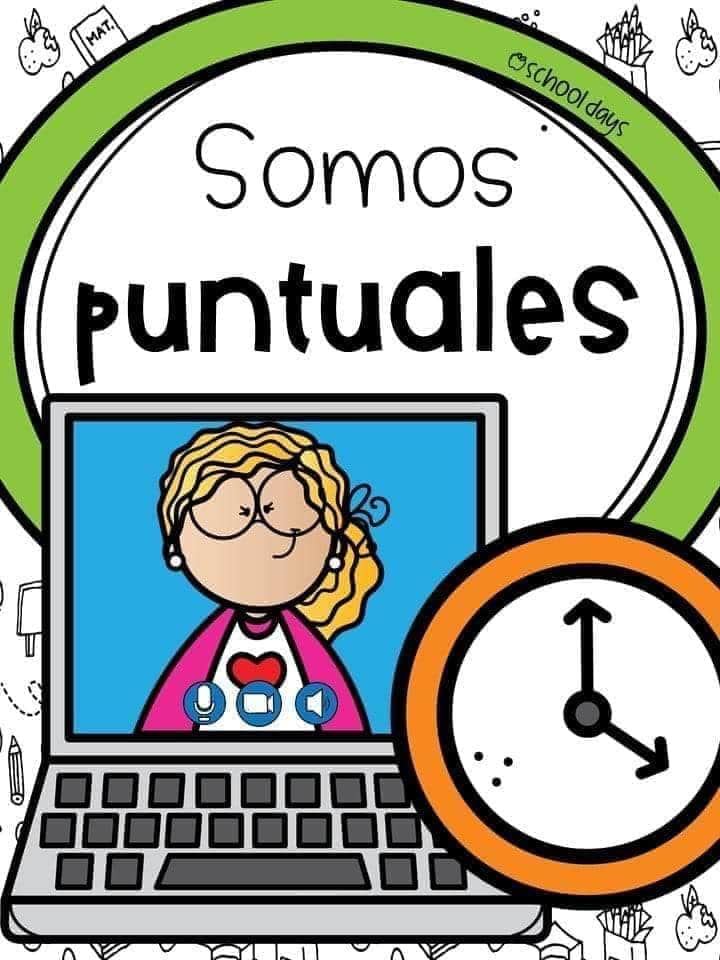 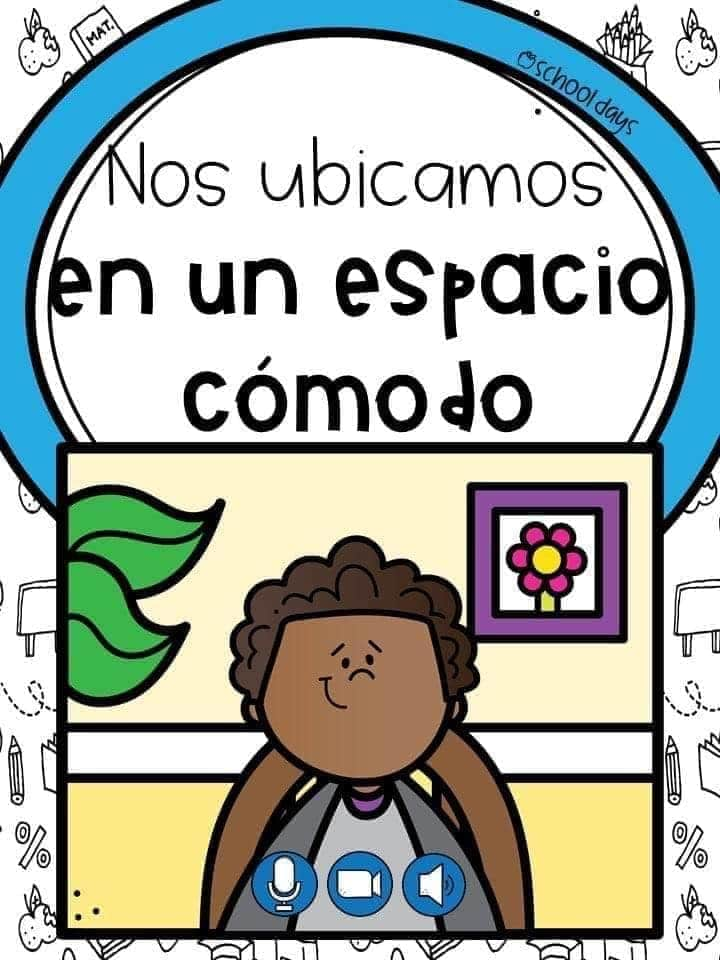 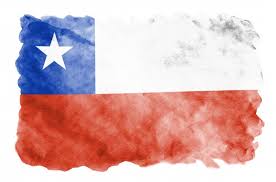 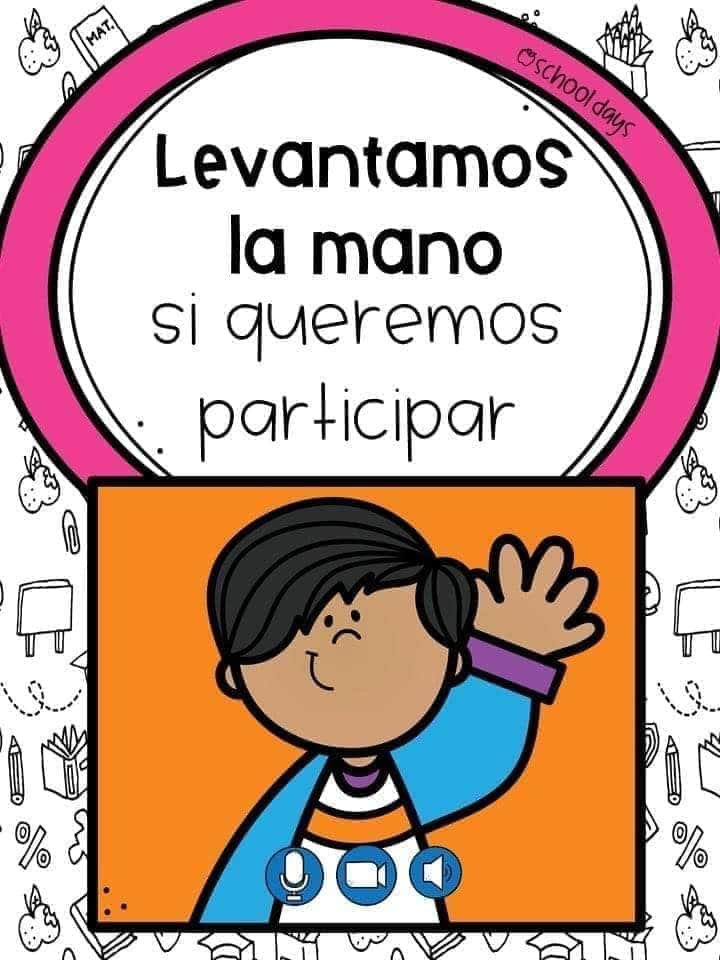 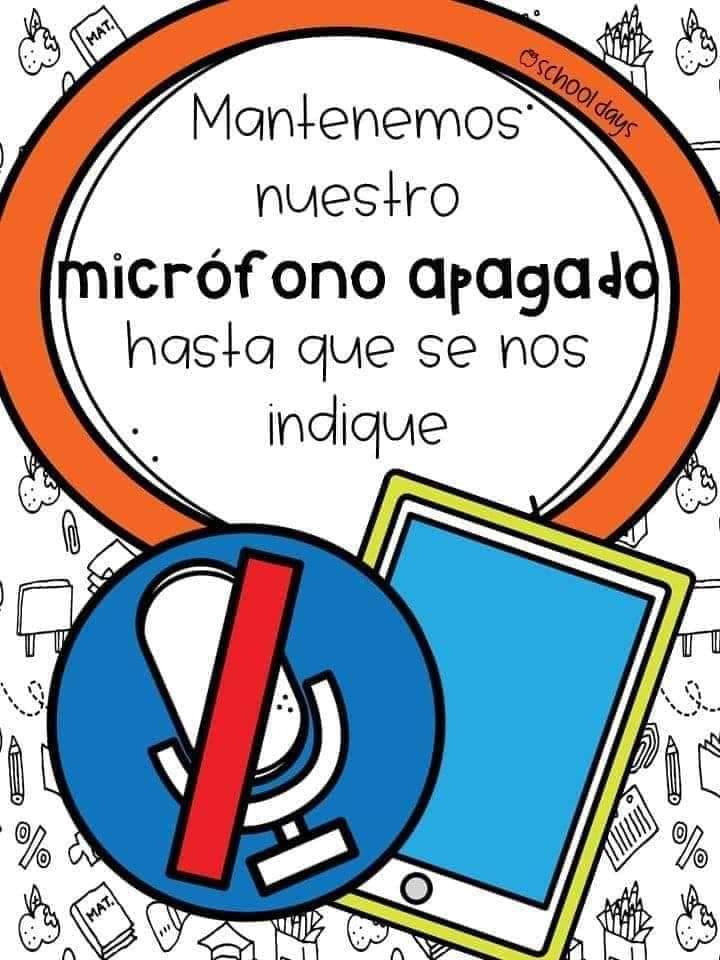 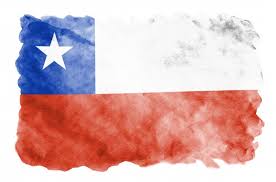 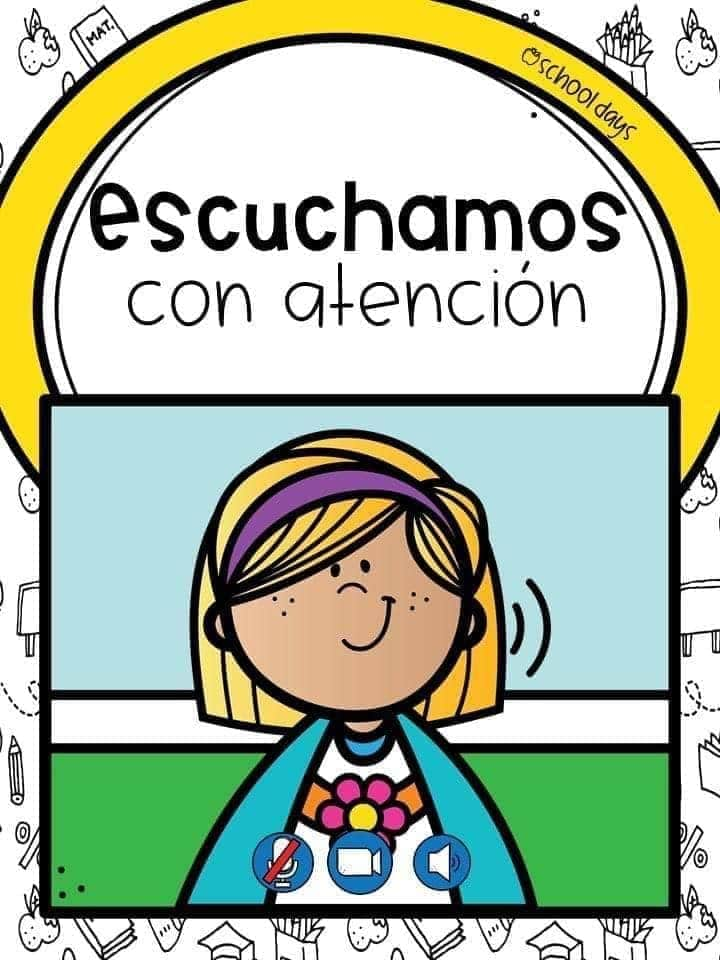 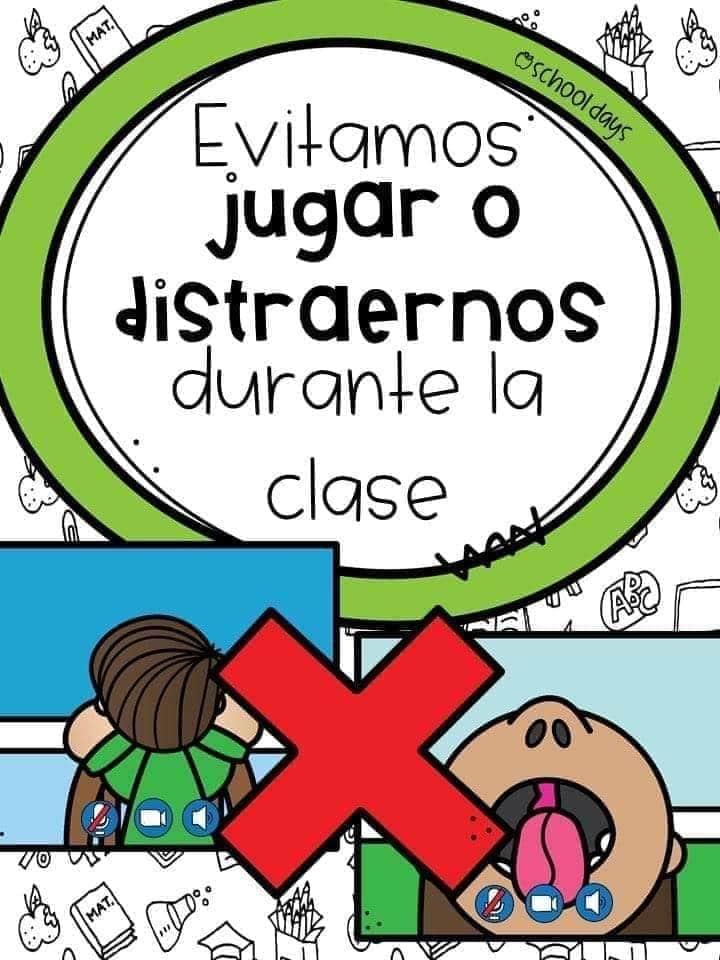 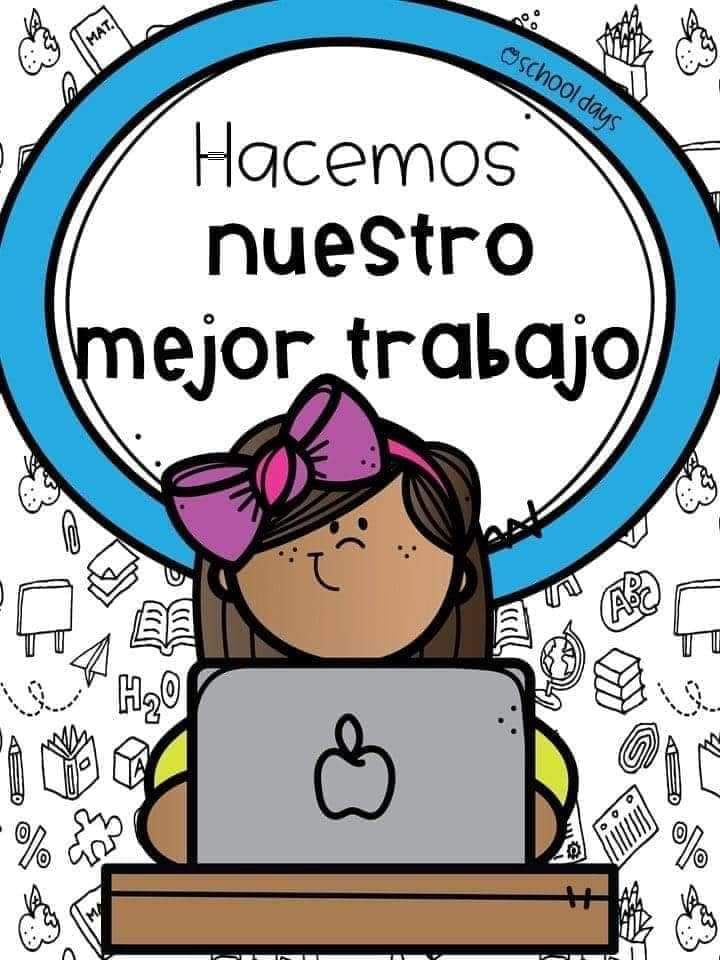 Importante:
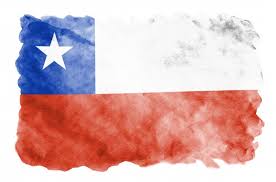 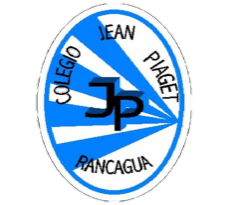 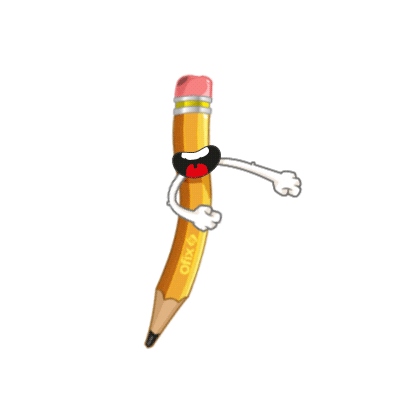 Cuándo esté la animación de un lápiz, significa que debes escribir en tu cuaderno
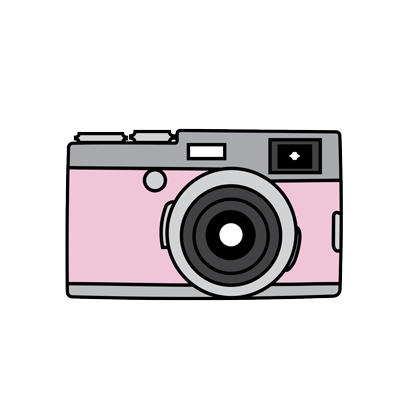 Cuándo esté esta animación de una cámara fotográfica, significa que debes mandar reporte sólo de esa actividad (una foto de la actividad)
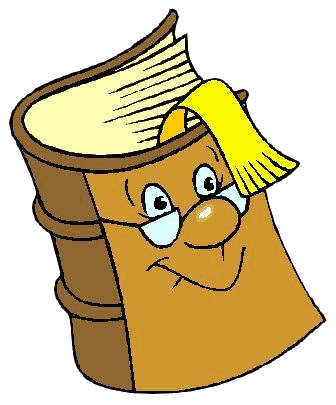 Cuándo esté esta animación de un libro, significa que debes trabajar en tu libro de Historia.
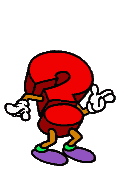 Cuándo esté esta animación de un signo de pregunta, significa que debes pensar y analizar, sin escribir en tu cuaderno. Responder de forma oral.
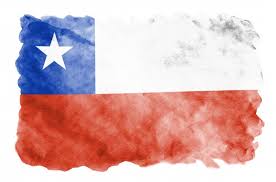 Recordemos
Características naturales de América
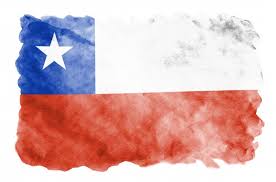 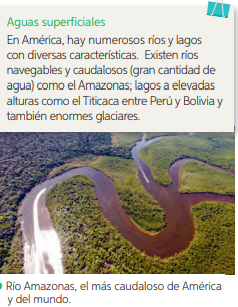 Sólo debes leer
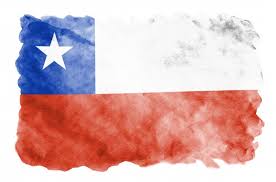 AMÉRICA Y SUS DIVERSOS PAISAJES
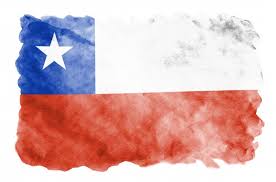 Paisajes naturales y artificiales de América
Objetivo: Describir a partir de fotografías, elementos naturales como ríos, mares y vegetación y elementos hechos por el ser humano, como edificaciones, cultivos y caminos en paisajes americanos.
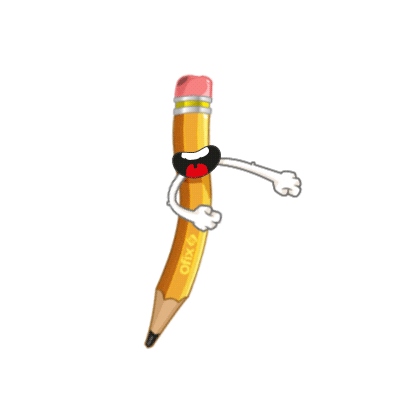 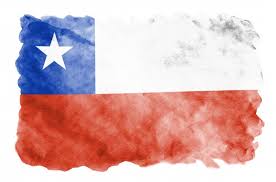 Observemos el video
https://www.youtube.com/watch?v=LxgKYT8oDTo
¿Cuáles son los tipos de paisajes?
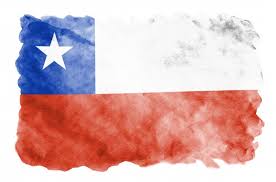 NATURAL: elementos de la naturaleza  (ríos, mares, vegetación, montañas)
ARTIFICIAL: elementos construidos por el ser humano (edificios, caminos, cultivos)
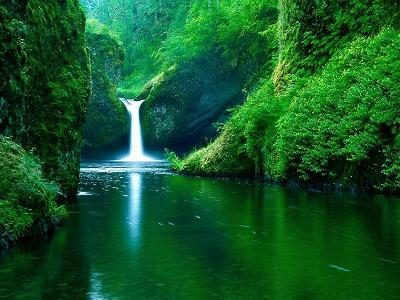 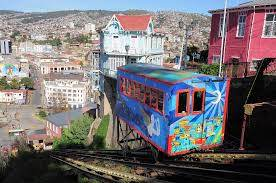 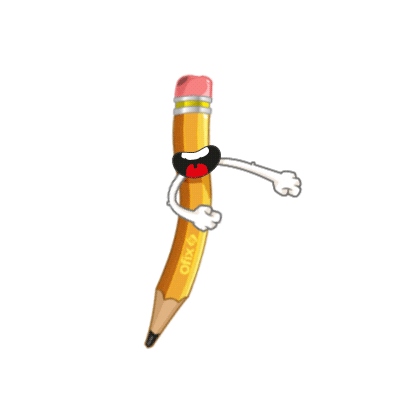 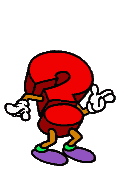 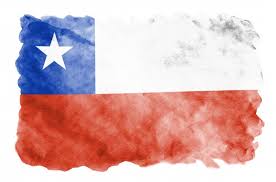 Para describir un paisaje, necesitamos conocer algunos elementos geográficos:
1) Clima: Conjunto de condiciones atmosféricas propias de un lugar.

2) Ríos: Corriente natural de agua que fluye permanentemente y va a desembocar en otra, en un lago o en el mar.

3) Mares: Masa de agua salada

4) Vegetación: Conjunto de plantas propias de una zona o un lugar.

5) Montaña: Elevación natural del terreno de gran altura.

6) Edificación: Construcción de grandes dimensiones hechas por el ser humano.

7) Cultivo: Es un producto vegetal, que se planta y se cosecha.

8) Camino: Franja de terreno utilizada o dispuesta para caminar o ir de un lugar a otro

9) Población: Conjunto de habitantes de un lugar.

10) Idioma: Sistema de comunicación verbal o gestual, propia de una sociedad humana.
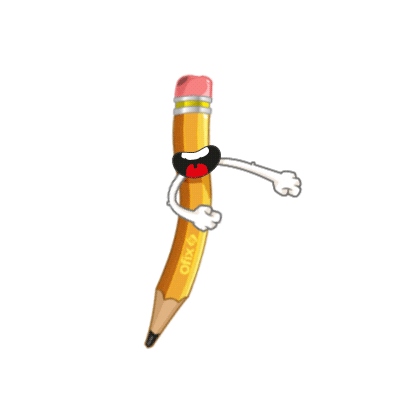 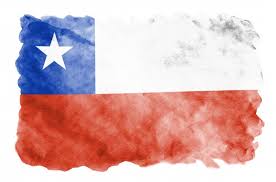 ¿A qué elemento geográfico corresponde cada imagen?
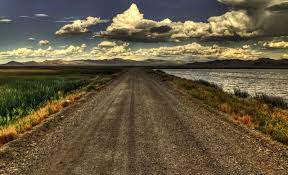 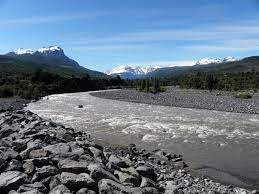 Camino
Río
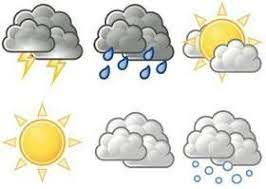 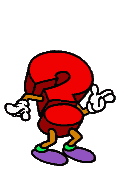 Clima
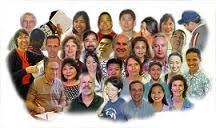 Idioma
Población
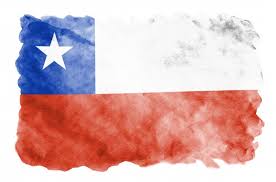 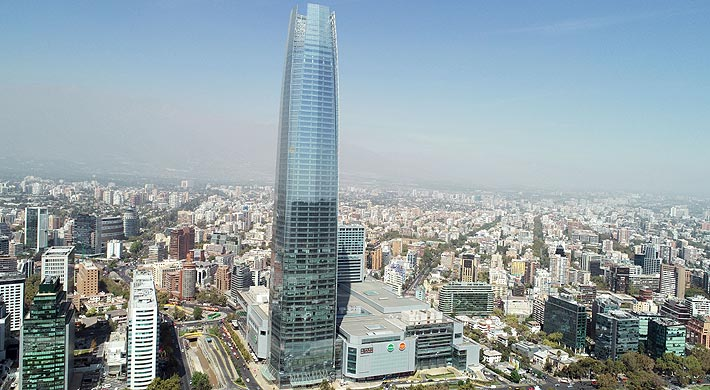 Vegetación
Edificación
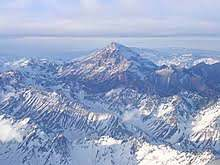 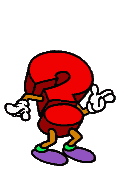 Montaña
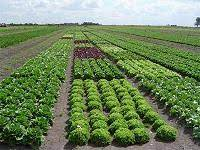 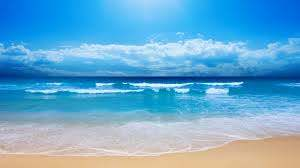 Mar
Cultivo
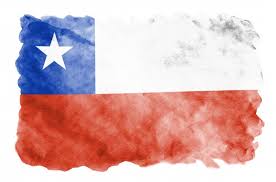 ¿Qué tipo de paisaje se observa en la imagen?
Río
Paisaje natural
¿Qué elementos naturales se observan allí?
Vegetación
Selva amazónica
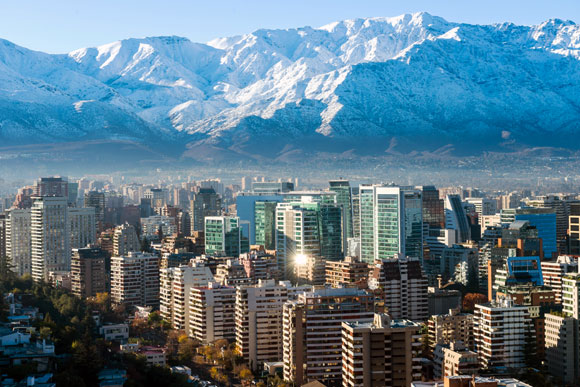 ¿Qué tipo de paisaje se observa en la imagen?
Paisaje artificial
¿Qué elementos artificiales se observan?
Edificios
Ciudad de Santiago
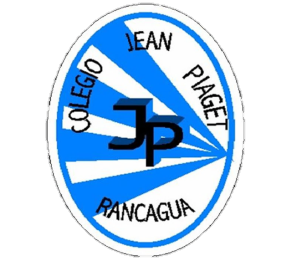 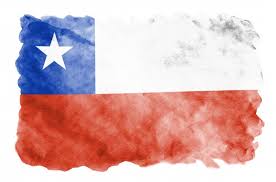 TICKET DE SALIDA
HISTORIA, GEOGRAFÍA Y CS. SOCIALES
SEMANA 24
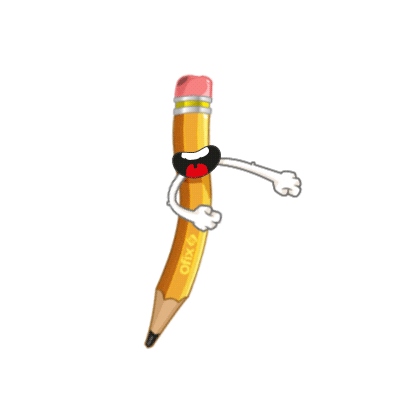 Nombre: _______________________________________
Describe los dos paisajes  naturales que se presentan en las fotografías:
A
B
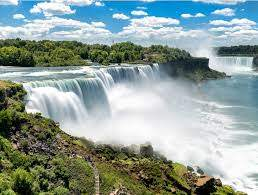 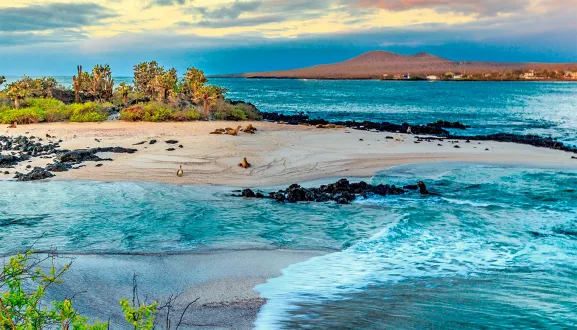 Islas Galápagos
Cataratas del Niágara
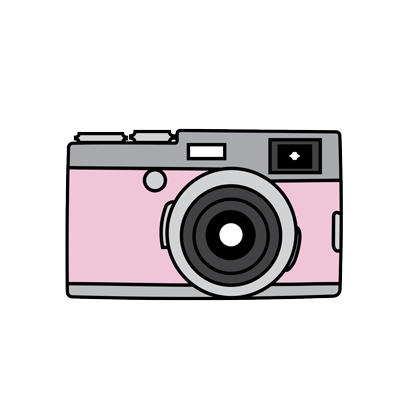 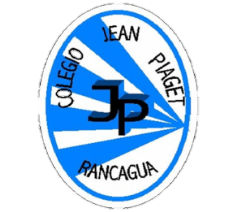 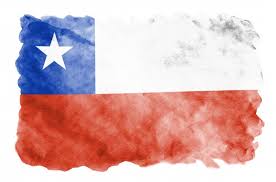 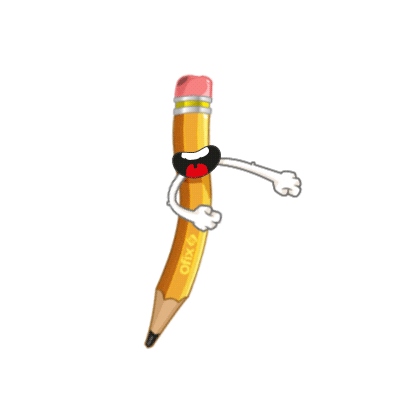 2)Describe los dos paisajes  artificiales que se presentan en las fotografías:
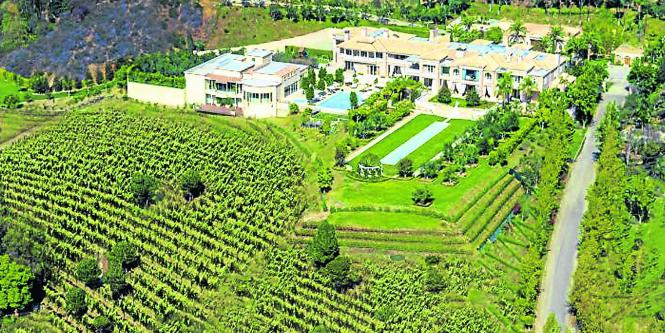 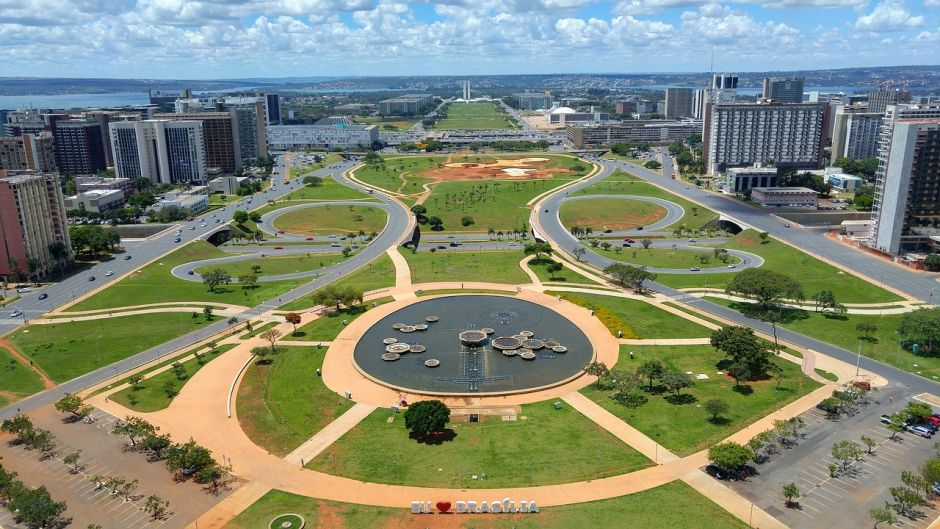 C
D
Hacienda, EE.UU
Brasilia
3) ¿Crees tú que existe un cuidado y respeto por los paisajes naturales, por parte de los seres humanos?
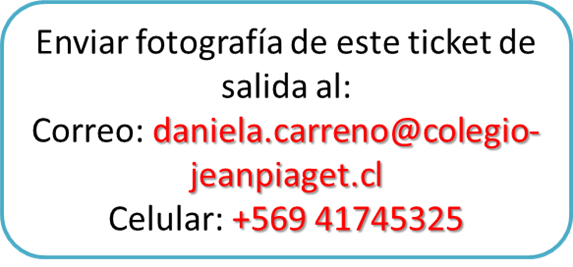 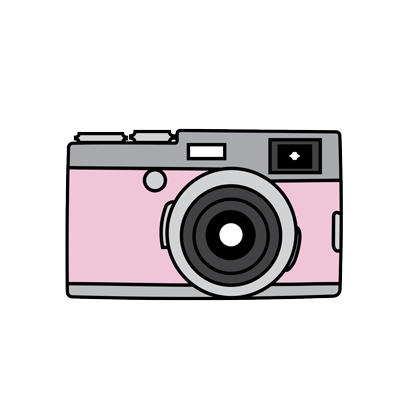